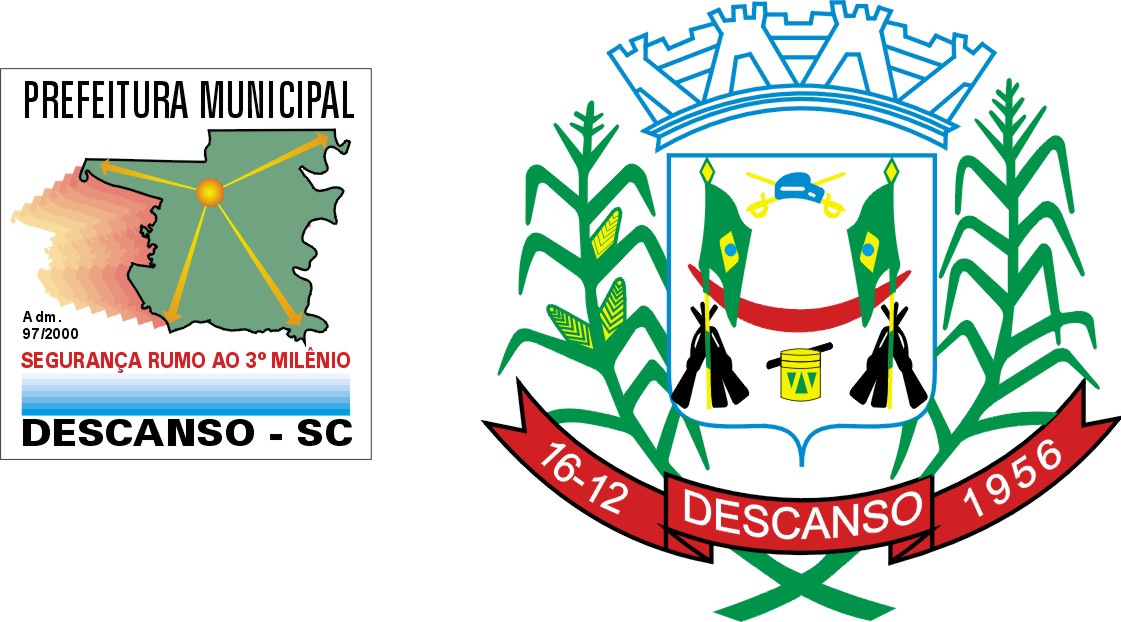 MUNICÍPIO DE DESCANSOAUDIÊNCIA PÚBLICA L O A -  2 0 2 2
Base Legal - Obrigatoriedade
Lei Federal n° 4.320/1964
 Constituição Federal/1988 
 Lei Orgânica do Município
 Lei de Responsabilidade Fiscal – LRF/2000
 Normas do TCE – SC
 Normas de Secretaria do Tesouro Nacional
Lei Orçamentária Anual - LOA
Finalidade: estima a receita e fixa a despesa;
Abrangência: 
     - Orçamento Fiscal;
     - Orçamento da Seguridade Social;
     - Orçamento de Investimento.
Vigência: Anual
A Lei de Orçamento Anual é elaborada com base nas diretrizes anteriormente apontadas pelo Plano Plurianual (PPA) e pela Lei de Diretrizes Orçamentárias (LDO), ambos definidos pelo executivo,  sempre discutido através de audiências públicas.
RECEITAS
ESTIMATIVA DOS RECURSOS
RECURSOS
DESPESAS POR FUNÇÃO DE GOVERNO
DESPESAS POR FUNÇÃO DE GOVERNO
Despesas por Elemento e Função
Despesas Elemento e Função
Despesas Elemento e Função
Despesas Elemento e Função